FY 2014-2015 Budget Presentation to the Board of Representatives
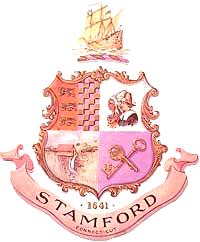 Office of the Mayor& Economic Development
By Michael Pollard, Chief of Staff
March 24, 2014
Operating Budget– Mayor’s Office
*$52,049 represents Pension/OPEB allocations which were not budgeted for in prior year.
2
Financial HighlightsMayor’s Office
10% increase in Budget
No increase in FTEs (4)
Pension/OPEB charges - $52,049

Overtime request represents historic amount used
Small increases in discretionary accounts requested & needed
inflation 
historically budgeted at extremely low levels
3
Comparative StaffingMayor’s Office
Stamford – 4 Full Time Positions

Danbury (pop. 65,470) 6 Positions
Mayor, Chief of Staff and 4 staff
Waterbury (pop. 106,082) 11 Positions
Mayor, Chief of Staff, 2 Economic Development staff, Grants & 6 staff
Hartford (pop. 132,036) 4 Positions
Mayor, Chief of Staff and 2 staff
New Haven (pop. 124,269) 9 Positions
Mayor, Chief of Staff and 7 staff
Bridgeport (pop. 137,923) 9 Positions
Mayor, Chief of Staff & 7 staff
4
Operating Budget –Economic Development
*$23,242 represents Pension/OPEB/401A allocations which were not budgeted for in prior year.
5
Financial HighlightsEconomic Development
9% increase in Budget
Full year of Executive Director 
Pension/OPEB/401A Match - $23,242
Federal Lobbying contract up for renewal 8/2014
Small increases in discretionary accounts requested & needed
inflation 
historically budgeted at extremely low levels
6
Economic DevelopmentSignificant Projects
Transit-Oriented Development (TOD) project at Stamford Transportation Center - Stamford Manhattan Development Ventures, LLC (SMDV) developer; $500 million project to include commercial, residential and retail space; construction slated to begin 2014;

Includes new parking garage within three years, State of CT contributing $35 million in bonds; 

First public/private development of its kind in the State; 600,000 sf commercial space, 60,000 sf retail space, 150-room hotel, 150 residential units

Bridgewater Associates – Building and Land Technology; development currently on hold due to stop work order issued in 2012 

Parcel 38 – F.D. Rich – expect to file applications (Planning, Zoning, URC) within 2-3 weeks; acquisition of land currently under contract, purchase complete upon City approvals; anticipate construction start end of 2014; development includes 700 smaller, more affordable housing units, 55,000 sf retail space, significant open space within development

UCONN Stamford – RFP prequalification meeting mid-January; building 400 units of student housing in the downtown area
7
Other Projects
Housing
75 Tresser Boulevard – almost complete; luxurious Studio, 1, 2 and 3 Bedroom units with Juliette balconies, terraces, and patios; building includes retail stores on ground level

66 Summer Street (formerly Park Square West)  - Trinity Financial –construction ahead of schedule; 15-story, 209 luxury unit building with 5 duplex units, 12 studios, 124 one-bedrooms, and 68 two-bedrooms; amenities to include concierge, resident lounge, club room, fitness room, and outdoor rooftop patio; 6,800 sf retail space; 324-space connection to Summer Street garage; opens May 2015

South End almost 1800 units are now open or under construction; two most recently opened buildings are 111 Harbor Point with 228 units and Infinity with 242 units 

 750 Summer Street opens in 2014 with 58 units
8
Other Projects (Cont.)
Hotel
Summer House—F.D. Rich – 24-story 224-unit residential “in-fill” building on Summer Street; scheduled to open 2014 

The Marriott Residence Inn – Seaboard Properties -- Stamford’s first extended stay hotel, 125 rooms
 
Other
Stamford Hospital Expansion -- $575 million phased development, $220 million phase one completed in 2013; includes new five-story hospital building and a central utility plant

Urban Transitway  -- Phase II

Transmission Power Line -- CL&P -- from Glenbrook to South End substation

Gateway Pedestrian Bridge – from West side of Washington Boulevard to Northbound RR platform

Hope Street Improvements – State of CT
9
Economic DevelopmentWhat Next?
Search for New Economic Development Director

Explore ways to consolidate and streamline Economic Development activities

 Create and implement a strategy to facilitate corporate and small business growth.

Foster a strong relationship with our state government partners
10